Posvätenie
Konzumná spoločnosť
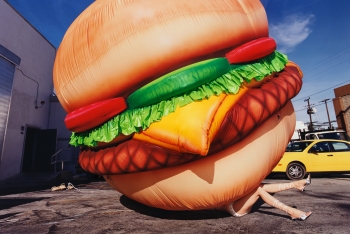 Chceme mať všetko a najlepšie naraz
Človek ovládaný konzumom
Mať
Brať
Zarábať
Míňať
Čo chceme?
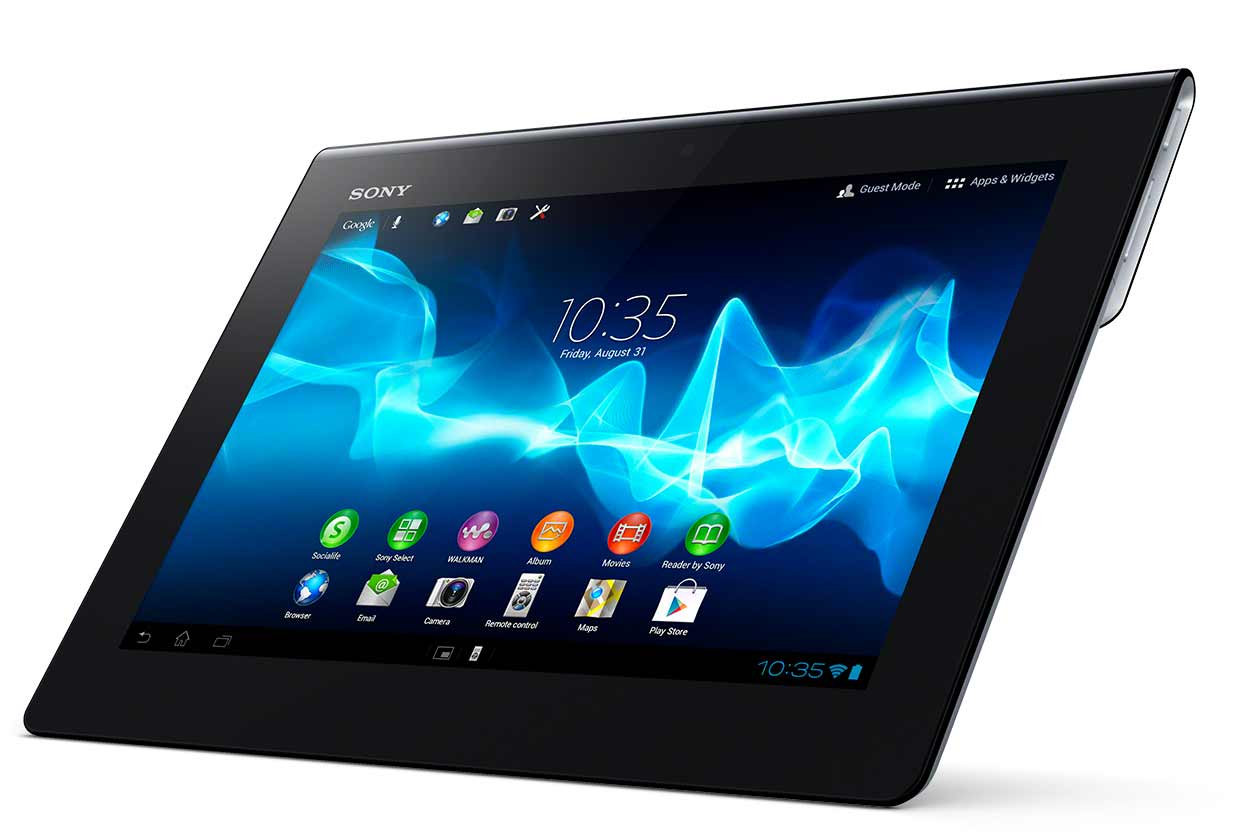 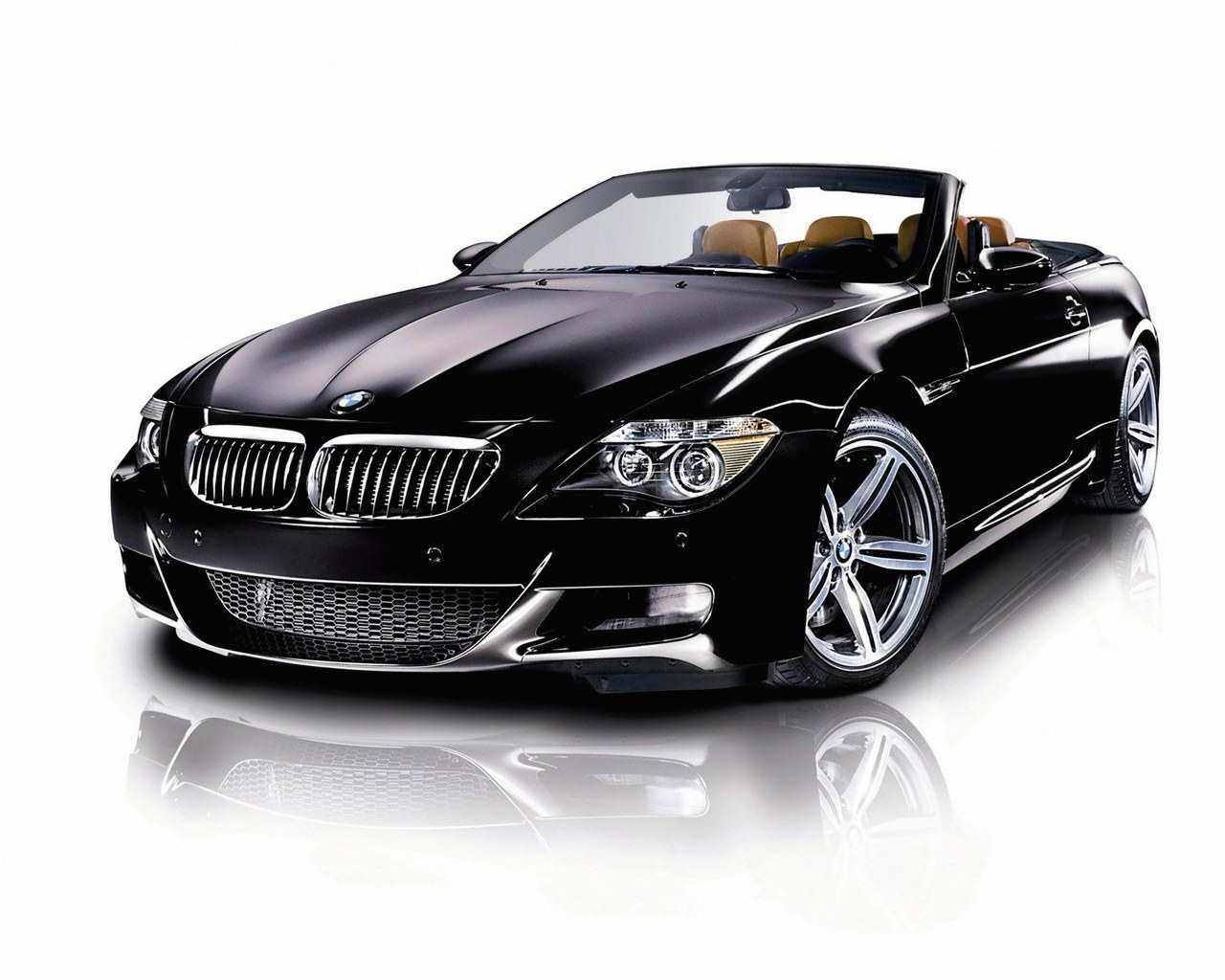 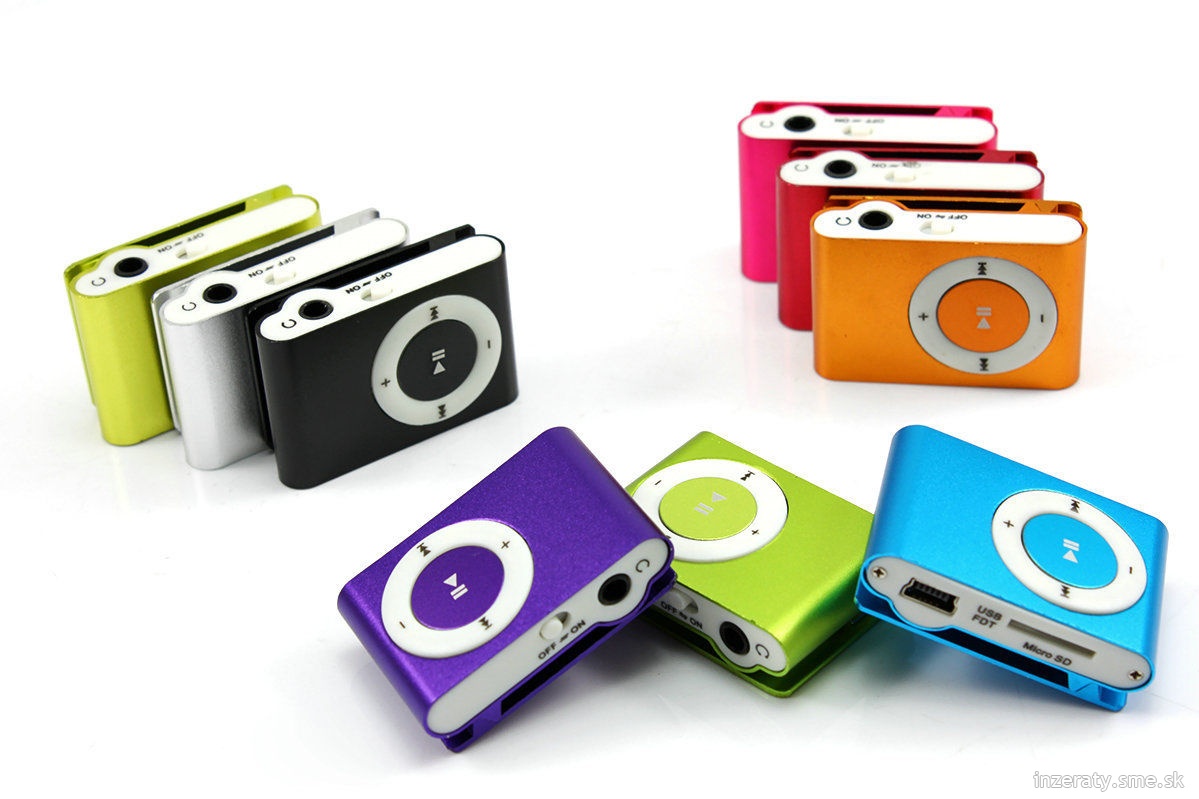 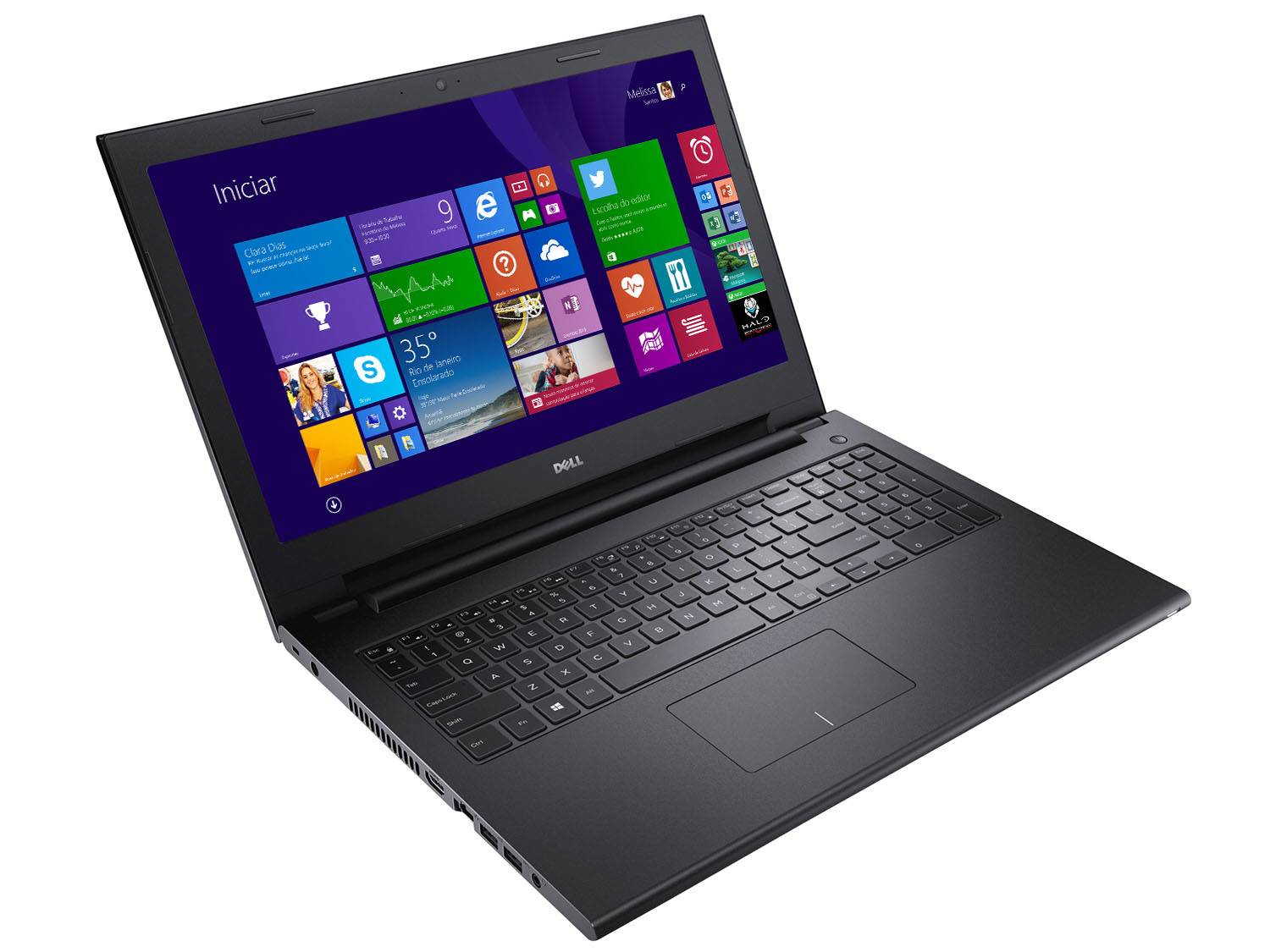 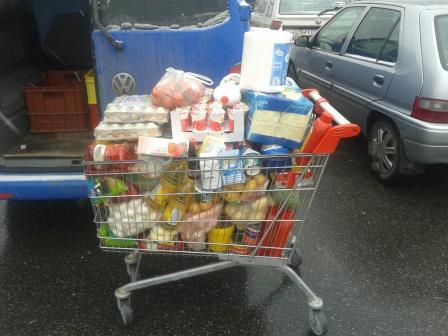 Vždy sa nájde niečo lepšie a novšie
Posvätenie
Je opakom spomínaného životného štýlu.
Posvätený neslúži veciam, ale Pánu Bohu. 
Je prejavom živej viery.
Je dielom Ducha Svätého.
Posvätenie
Oddelenie pre Boha
Život podľa Božej vôle
Boží životný štýl
Bezbožný život
Je opakom posväteného života
Vedie k závislosti
Závislosť
Je duševný, prípadne aj telesný stav, ktorý je charakterizovaný prítomnosťou naliehavej túžby alebo potreby opakovane privádzať do svojho tela príslušnú návykovú látku.  Je to návyk na nekontrolované opakovanie bez ohľadu na jeho dôsledky.
Drogy
Alkohol
Cigarety – Nikotín
Káva
Marihuana
Lieky
Kokaín
Heroín
LSD
Extáza
Pervitín
Opiáty
Touén
Návykové závislosti
Gambling
Kleptománia
Workoholizmus
Shopping
Internetová závislosť
Počítačová závislosť
Televízna závislosť
Sexuálna závislosť
Závislosť na sektách, hnutiach a extrémizme
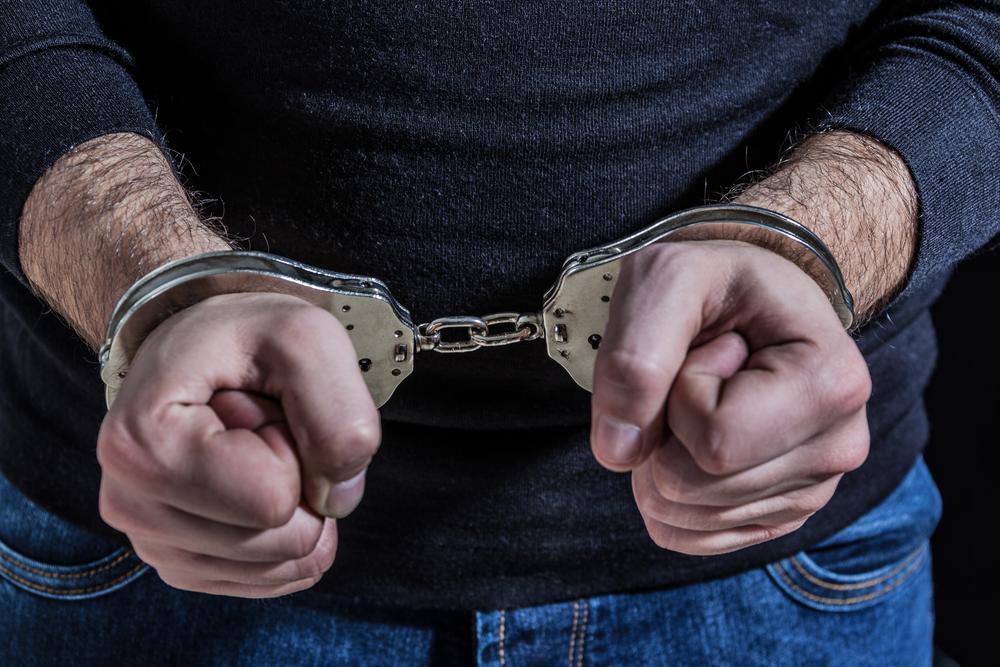 Závislosti nás oberajú o slobodu
„Všetko je mi dovolené, ale nie všetko je mi prospešné. Všetko je mi dovolené, ale ja sa ničím nedám ovládnuť!“
1K 6,12